Like it or not, we are all IoT developers now
Kilton Hopkins
Co-founder & CEO of IOTRACKS
Who’s talking?
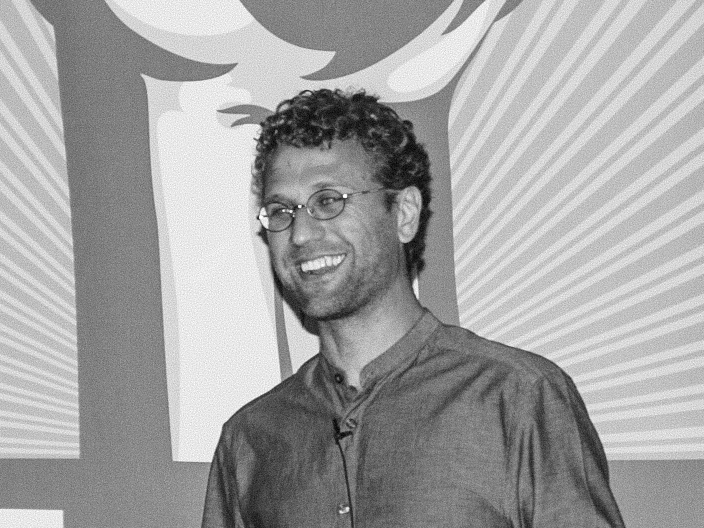 Kilton Hopkins

IoT Advisor, City of San Francisco

Long time programmer

Native of Chicago
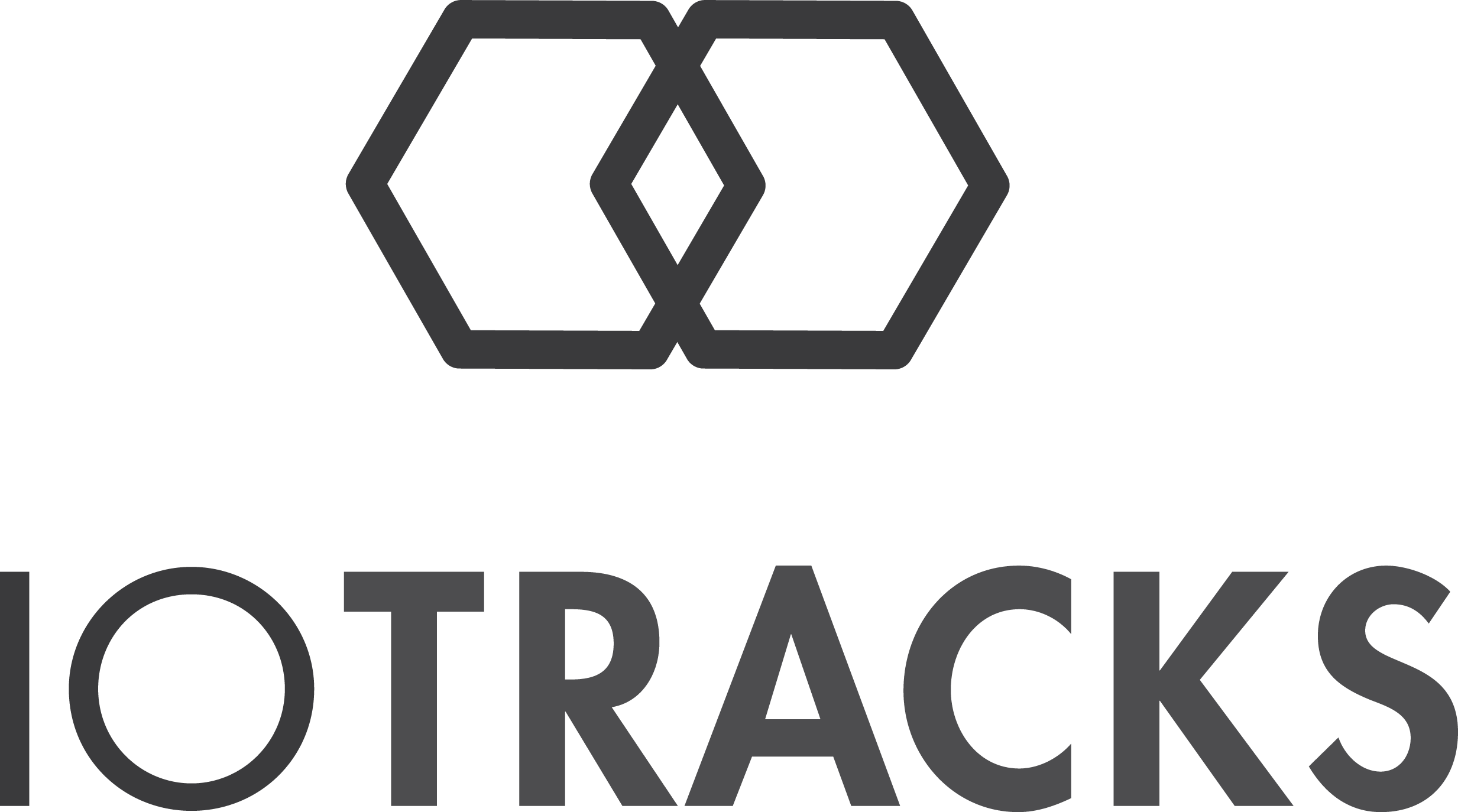 Our mission is to give developers the best possible way to build for the Internet of Things
Internet of Things overview
Most importantly… 

it is not brand-new devices that each have a smartphone app
IoT – What’s so new?
Connectivity Options
Variable destinations
APIs without contracts
Multiple use cases for the same data
Ad-hoc value through integration
Web developers using circuit boards
Internet connection focus vs. LAN focus
IoT – What’s so new?
Identity and Privacy
Commands from abroad
Real-time analytics
Systems of systems (edges paired up)
Routing around the cloud
Non-HTTP protocols
Sustained connections
… And what’s old?
Embedded software
Battery conservation
Wireless and R/F technology (ex. RFID)
Small data packets
Specialty networks
System-on-a-chip
Security (not identity)
Real-time processing
Batch reporting and uploading
Action from information
M2M meets Internet
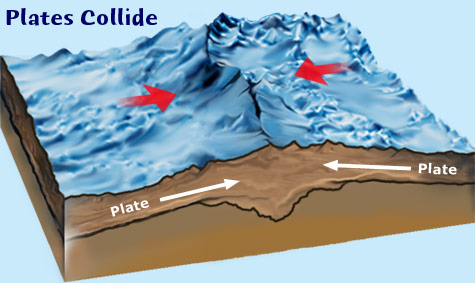 What survives from M2M
All of the current (legacy) installations
The team members and their skills
Solution ownership (politics)
Protocols
Latency requirements
Business relationships
Stability expectations
Sensor hardware and networks
What dies?
Waterfall project approach
Stability of project requirements
Uniformity of hardware
Development model limitations
Tethered connection device updates
IT department networking
Closed edge systems
Vertical solution silos
Why are we building the Internet of Things?
(a functional perspective)
Computer interaction with reality
Automation
New sources of data
Vast quantities of data
Extending the human-computer interface
The IoT Stack
Devices
The IoT Stack
Connectivity1
Devices
The IoT Stack
Gateways, Hubs, Base Stations
Connectivity1
Devices
The IoT Stack
Edge Processing
Gateways, Hubs, Base Stations
Connectivity1
Devices
The IoT Stack
Connectivity2
Edge Processing
Gateways, Hubs, Base Stations
Connectivity1
Devices
The IoT Stack
Ingestion / Backend Ingress
Connectivity2
Edge Processing
Gateways, Hubs, Base Stations
Connectivity1
Devices
The IoT Stack
Central Processing
Ingestion / Backend Ingress
Connectivity2
Edge Processing
Gateways, Hubs, Base Stations
Connectivity1
Devices
The IoT Stack
Presentation / Application
Central Processing
Ingestion / Backend Ingress
Connectivity2
Edge Processing
Gateways, Hubs, Base Stations
Connectivity1
Devices
The IoT Stack
Presentation / Application
Central Processing
Ingestion / Backend Ingress
Connectivity2
Edge Processing
Gateways, Hubs, Base Stations
Connectivity1
Devices
Device classification
Light
No TCP/IP
Cheap wireless
Wired connection
Small data
No runtime
Single purpose
Bulk provisioned
Long battery life
Medium
TCP/IP Present
Maybe HTTP
W-Fi or cellular
Small runtime
Good battery life
Remote update
Heavy
TCP/IP present
HTTP and more
Big runtime
Poor battery life
Wall outlet power
Flexible
Wi-Fi or cellular
Remote update
Our systems are limited by the weakest device capabilities…
So we run to the cloud
…and it suffers from “destination abuse”
The new landscape
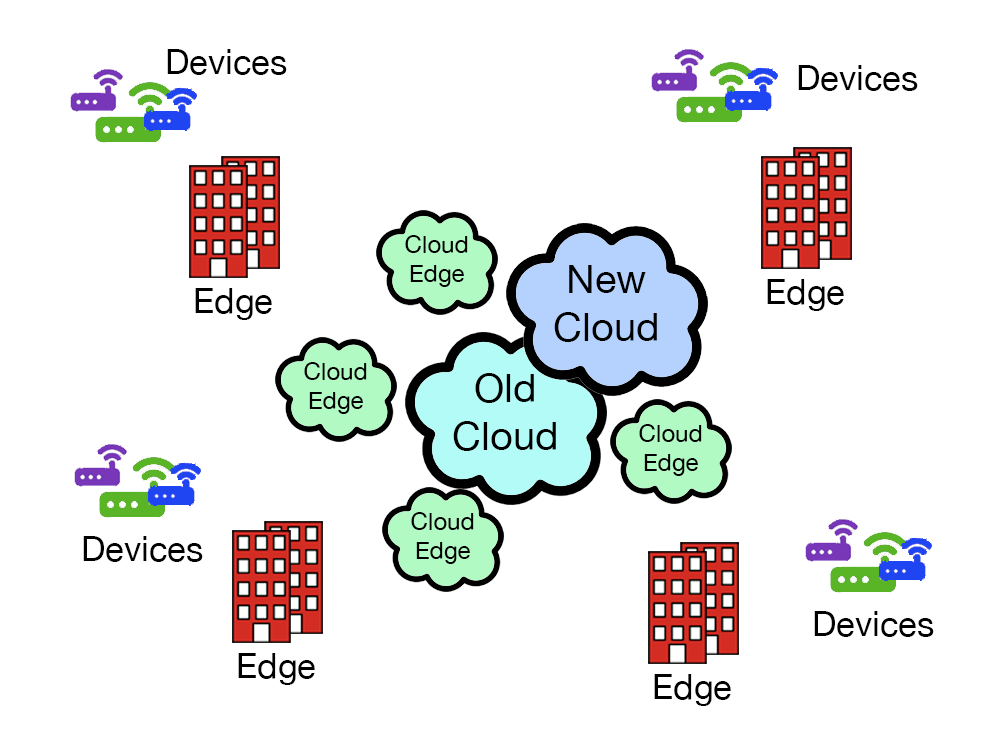 What’s being done right now
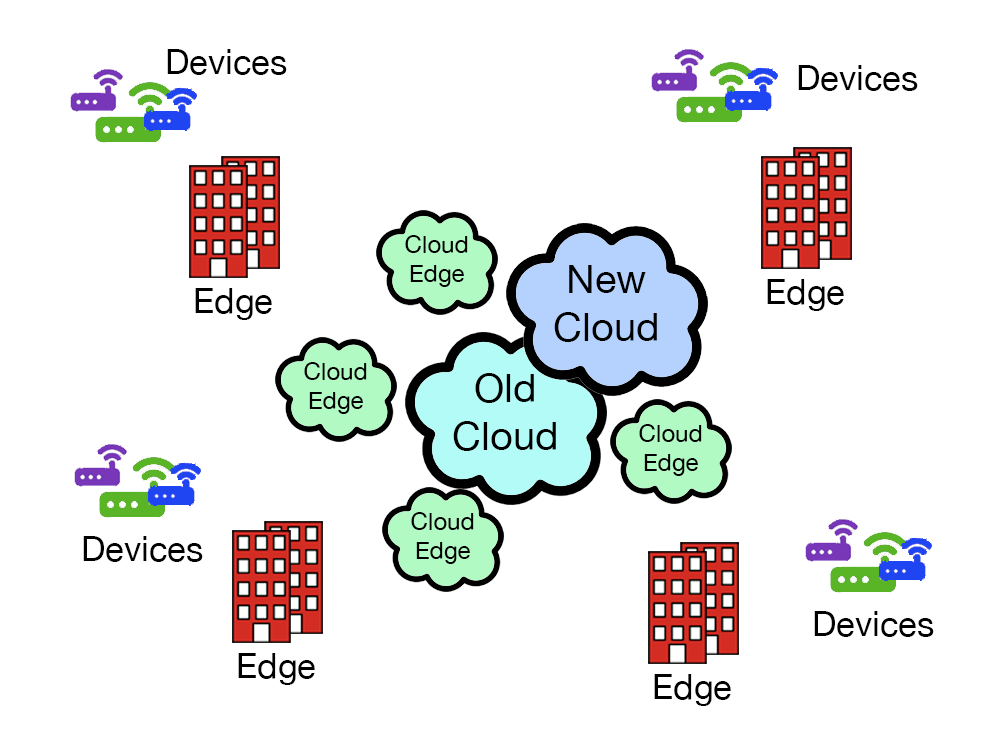 IoT device peer-to-peer
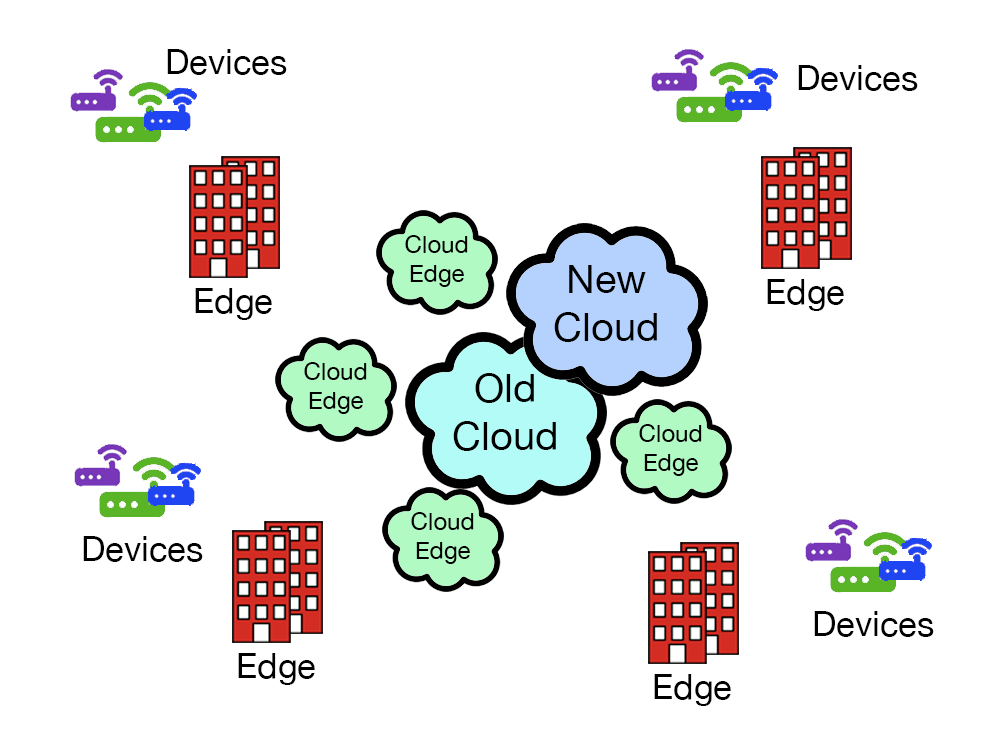 Full Internet of Things connections
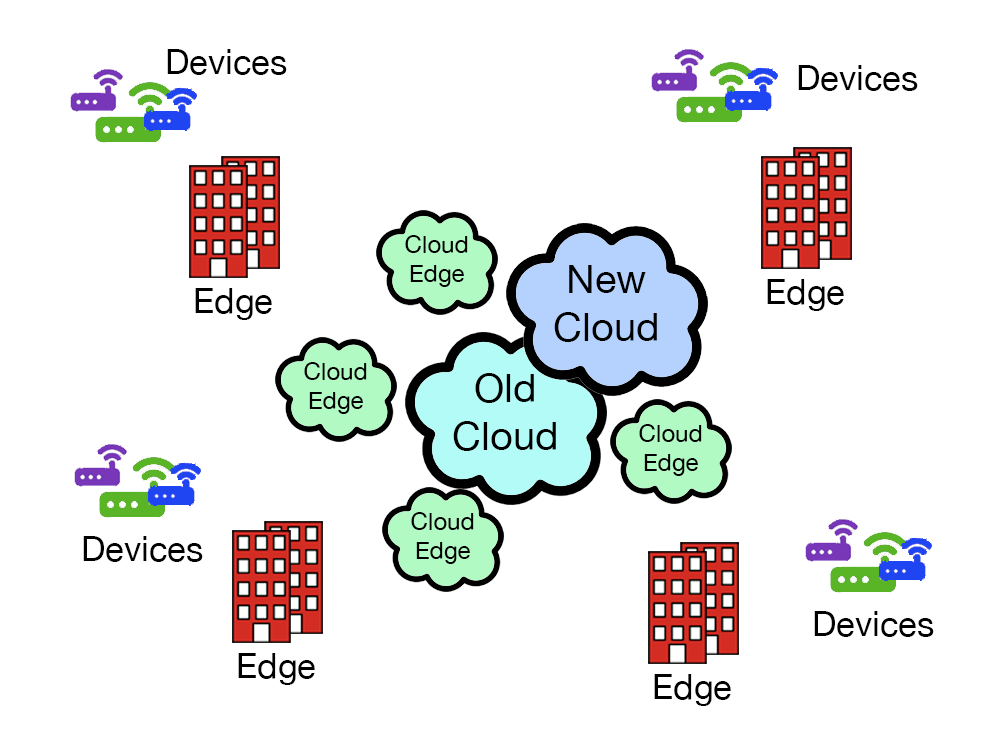 What matters for device connectivity1
Installation and setup
Licensed vs. unlicensed spectrum
Range
Power consumption
Hardware costs
Network and data fees
Developer skill sets (IT doesn’t provide these networks today)
Open source for connectivity
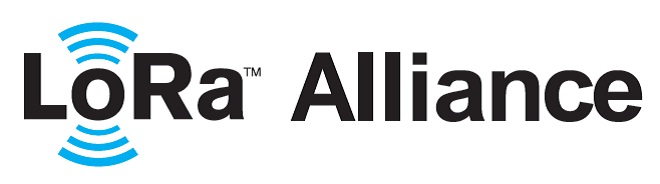 LoRaWAN – a star of stars topology
https://www.lora-alliance.org/
Open source for connectivity
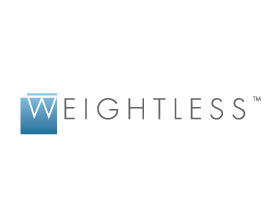 LPWAN – both licensed and unlicensed
www.weightless.org/
Open source for connectivity
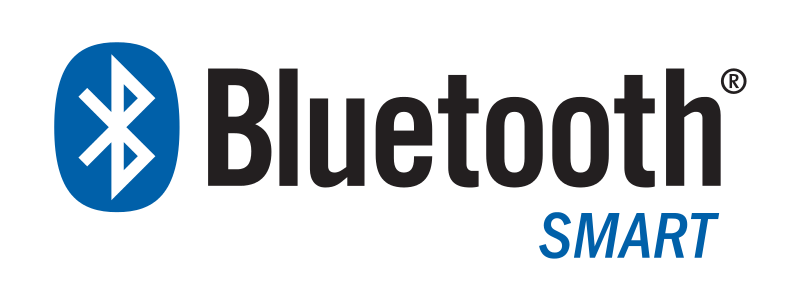 www.bluetooth.com
Open source for connectivity
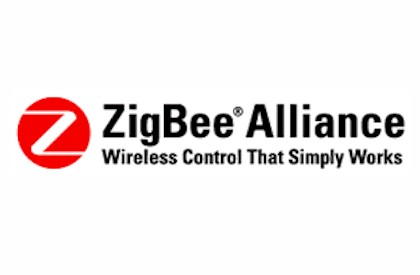 www.zigbee.org
Open source for connectivity
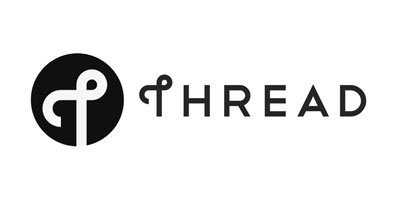 www.threadgroup.org
Open source for connectivity
COAP
MQTT
I2C
Z-Wave Alliance
802.11x (Wi-Fi)
TCP/IP
6LoWPAN (IPv6 over PAN)
The IoT Stack
Presentation / Application
Central Processing
Ingestion / Backend Ingress
Connectivity2
Edge Processing
Gateways, Hubs, Base Stations
Connectivity1
Devices
On a gateway…
Protocol translation
Filtering
Some data normalization
Connectivity enhancement
Some edge processing
Some integration
Why edge processing?
Low latency
Prevent the tidal wave of traffic
Avoid storage of unwanted data
Pre-normalization
Real-time analytics with automation
Privacy and security
System of systems architecture
No other way to connect devices
Why edge processing?
Distributed computing
Solution robustness
No fees on the edge
Fully owned deployments
Hardware appropriate for use case
7 ways to connect devices
https://github.com/iotracks/iofabric/blob/master/docs/ioFabric-Device-Connections.md
The IoT Stack
Presentation / Application
Central Processing
Ingestion / Backend Ingress
Connectivity2
Edge Processing
Gateways, Hubs, Base Stations
Connectivity1
Devices
What matters for ingestion?
Fat pipe
Ability to work on real-time streams
Ability to store incoming data
Framework for going up the stack
What matters for central processing?
Speed
All instances – same data access
Development model
Consumable outputs
Scalability
Extensibility
And what about this??!!!??
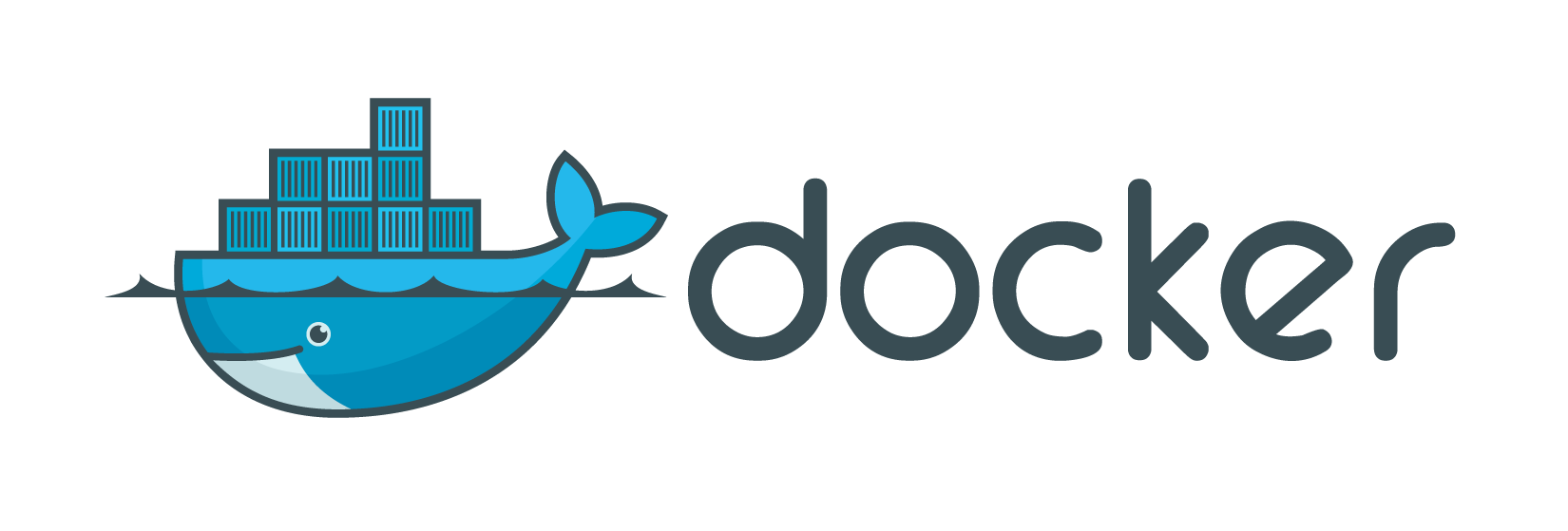 docker.com
Proprietary but noteworthy
Sigfox
Jasper
Cisco IoX
AWS IoT
IBM Stuff (Watson now)
Proprietary but noteworthy
SAP HANA
Electric Imp
GE Predix
Foghorn
Resin.io
My concerns :
Real-time
Security
Development Model
Internet Traffic
Privacy
Legacy!!!
Setup & Install
Mutability
Portability
(microservices)
Maintenance
Empty Fat Pipes
Bi-Directional Communication
Part 2: The impact
on software development
Estimates will be way off
New environments
Development env. with hardware?
Test env. with enough scale?
Production with remote access?

What does deployment look like?
Difficult to simulate scale at this time
Data modeling is now a first-class citizen
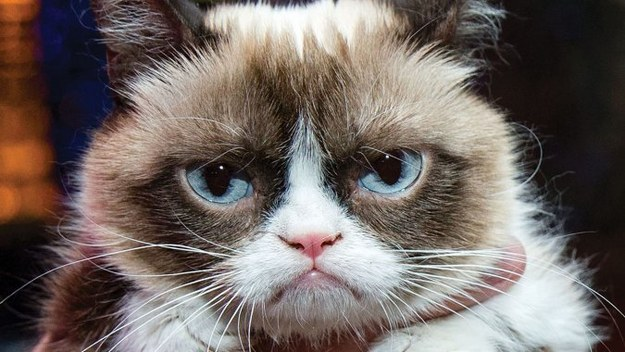 REST APIs are great
IoT devices have APIs

IoT devices do not have REST APIs

Data modeling becomes really important part of IoT projects…
Sensors and devices will change after deploy
QA challenges
Actuation is a new thing for most companies

Information can be verified by querying for it, etc.

How do you QA verify a water valve being widened by 5%
Some IoT project hang-ups (preventing rapid IoT adoption)
Legacy integration
LDAP and Active Directory
M2M systems (RFID is common)
Logic sits in embedded code
Existing backends with no IoT inlets
Production systems at risk
Load planning
It’s BACK!!!

Deployed hardware has limitations

We need to think about what software goes where... For the first time in a long time
My favorite most terrible thing
Can’t just build IoT solutions directly… must handle some slogging
For product owners
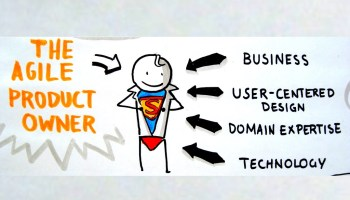 Beware the metering
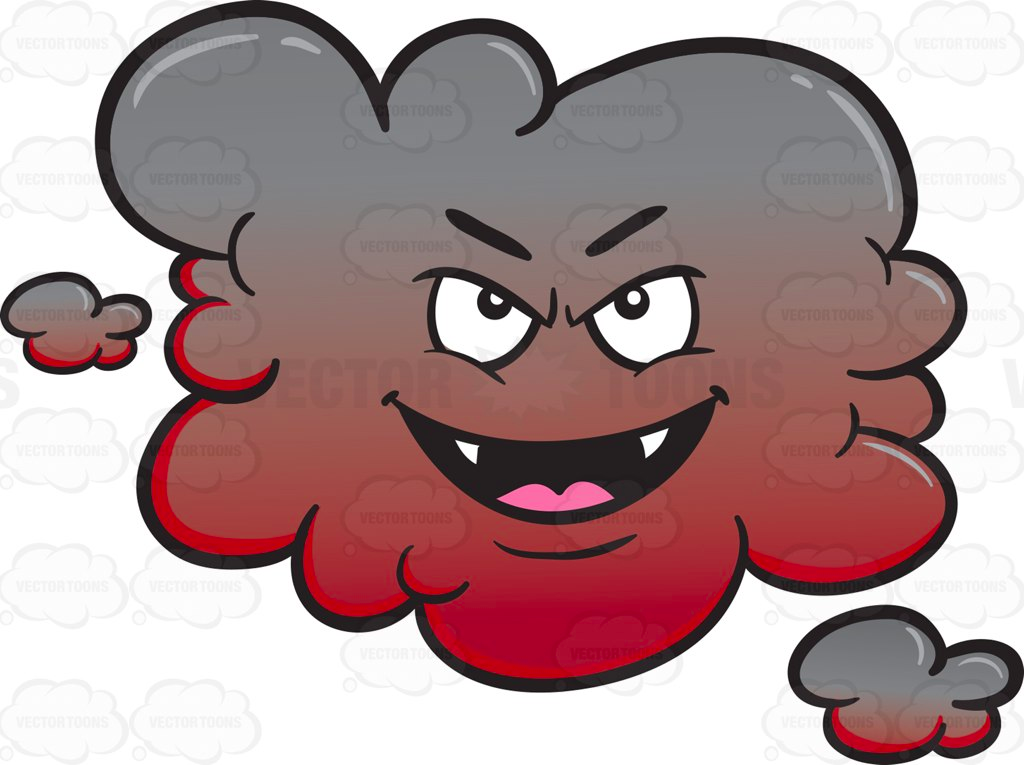 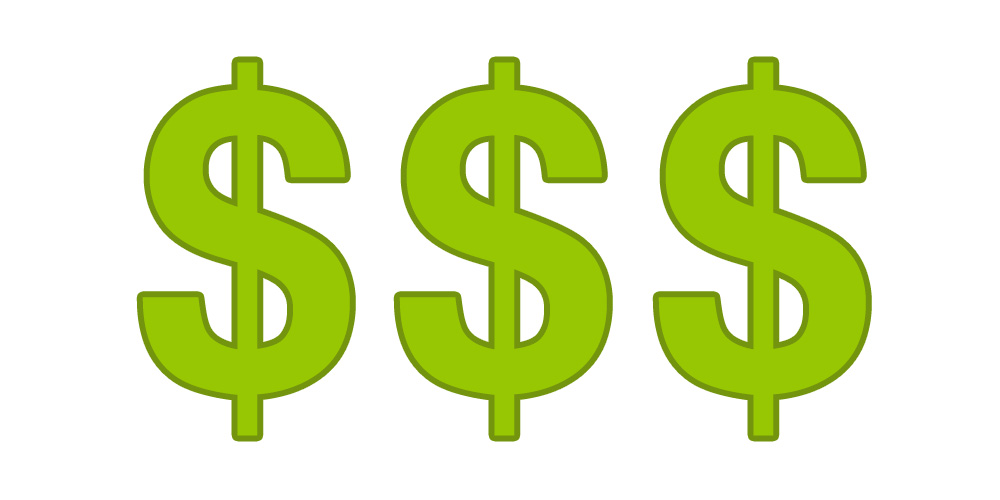 Unknown interaction models (no screens, no keyboards)
Setup, deploy, and provisioning experience is user’s first impression
Real capital outlay
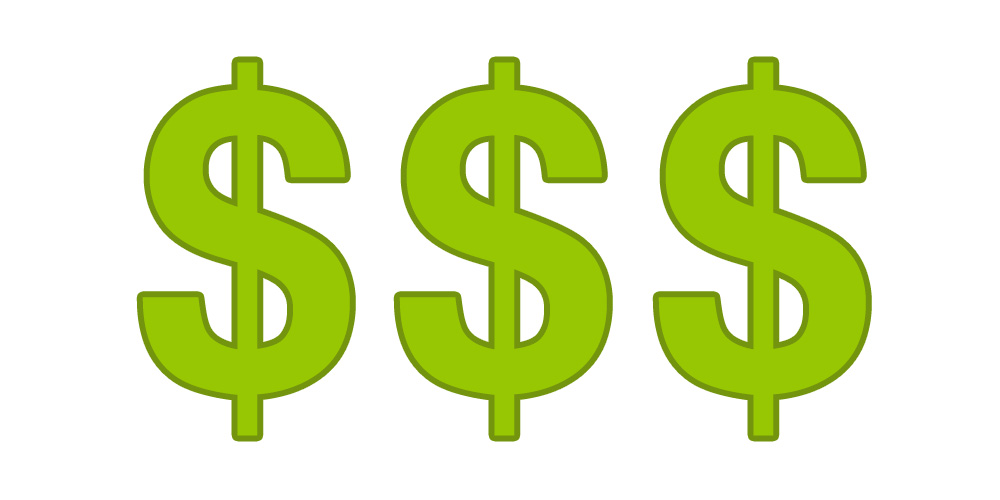 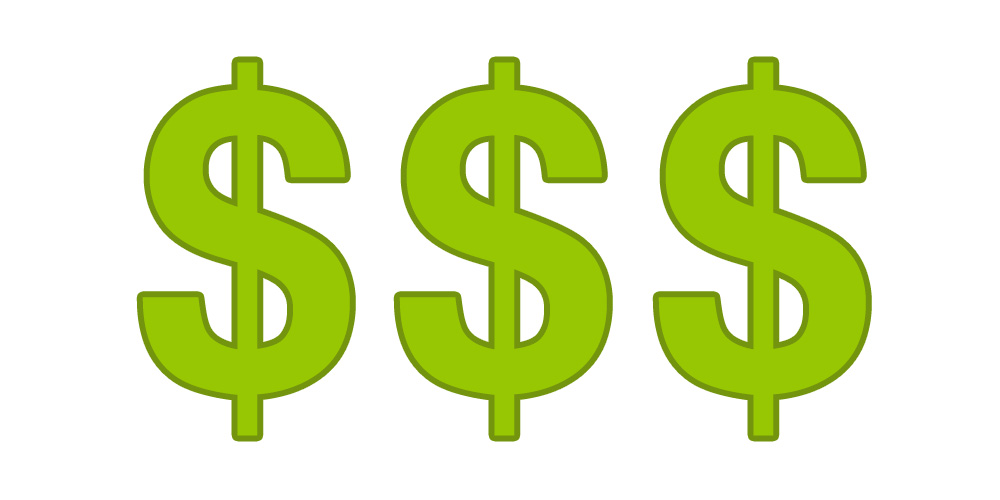 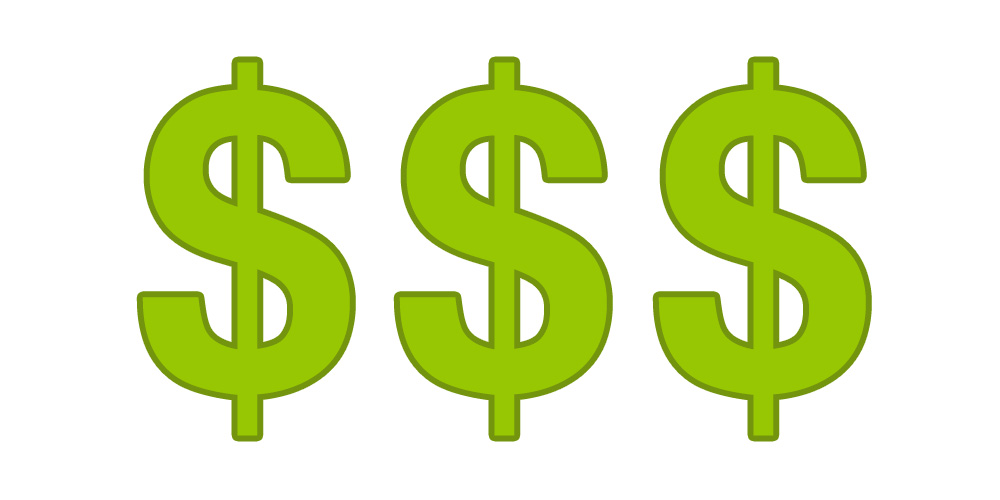 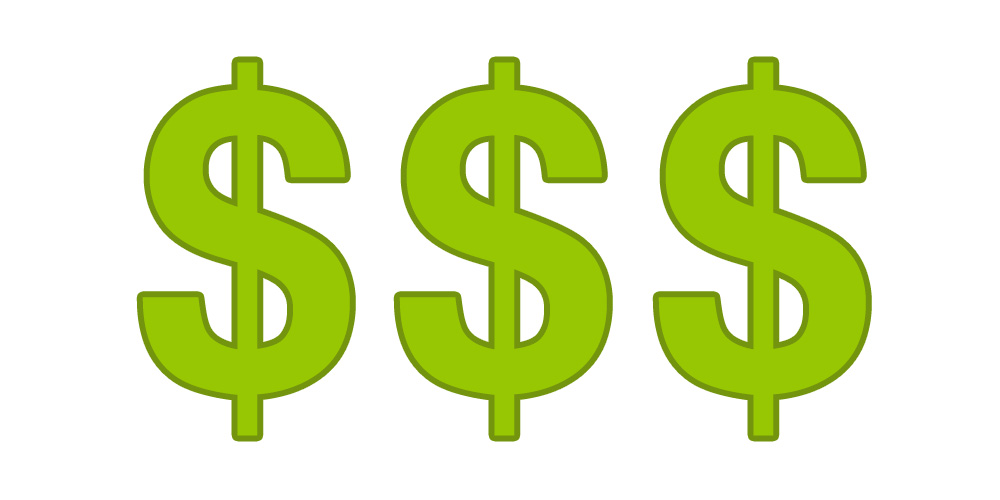 Like it or not… all will be impacted by IoT
Remember mobile? (responsive design)
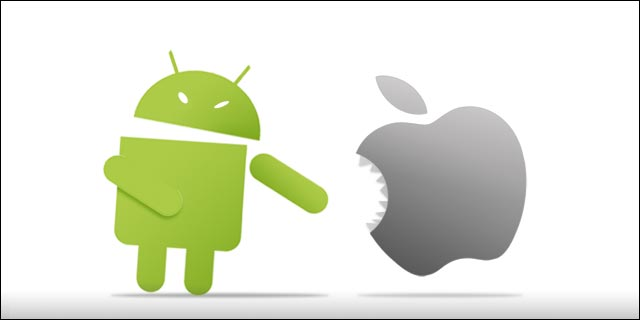 No such thing as an IoT developer… yet
Large percentage not comfortable with Linux command line, for example
Career Planning
Look to open source
Stay focused on business drivers
Train early on the tech
Do pilots and prototypes now
Just be part of anything IoT
Avoid end-to-end system lock-in
Must-Know Items
Docker and containerization
Bluetooth Smart / 4.0 / Low Energy
Long-range low-power wireless
Latest security models (keep up)
Edge processing / fog computing
Help with our research!

Developers: I really want to talk to you
Thanks!

Kilton Hopkins
kilton@iotracks.com
@kiltonhopkins
@iotracks